Shelf Care: What Libraries Can Do to Support Caregivers
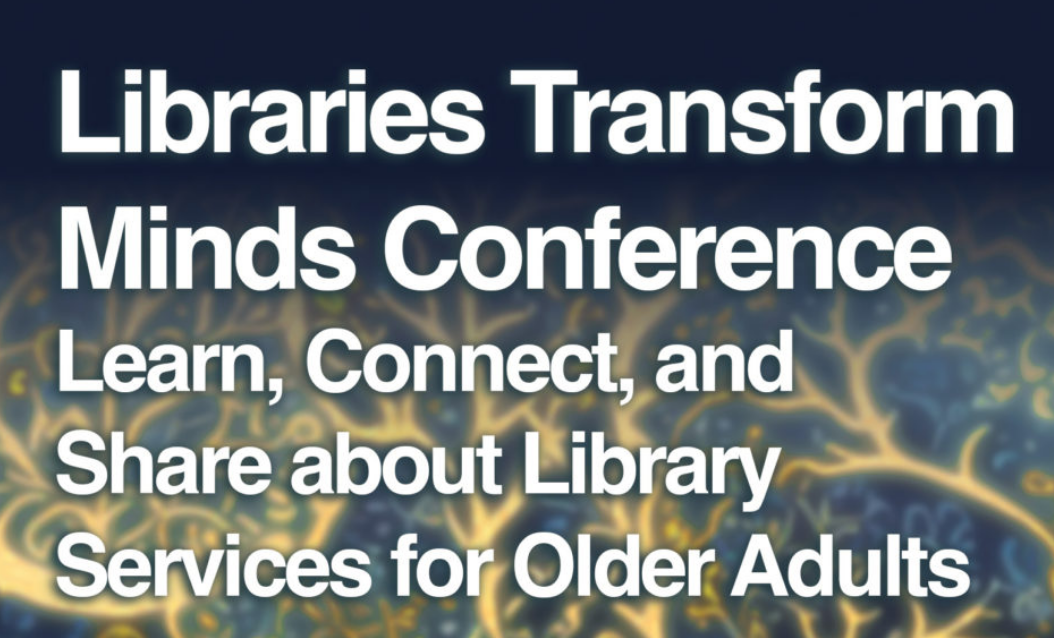 Kelly G. Loeb, MSW
Community Engagement Coordinator
KU Alzheimer’s Disease Research Center

Thursday, September 12, 2024
Table of Contents
The Human Brain as a Card Catalog Check it Out: The Breakfast Club Dewey Dare? How and Why: Rolling Out the Red Carpet across Kansas A Boom in Zoom Rooms: Taking Technology to TownThere’s an App(endix) for that!
The Human Brain as a Card Catalog
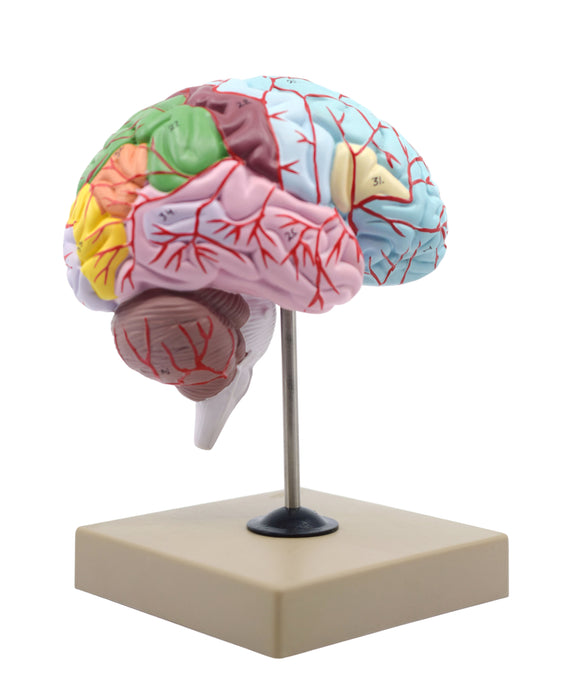 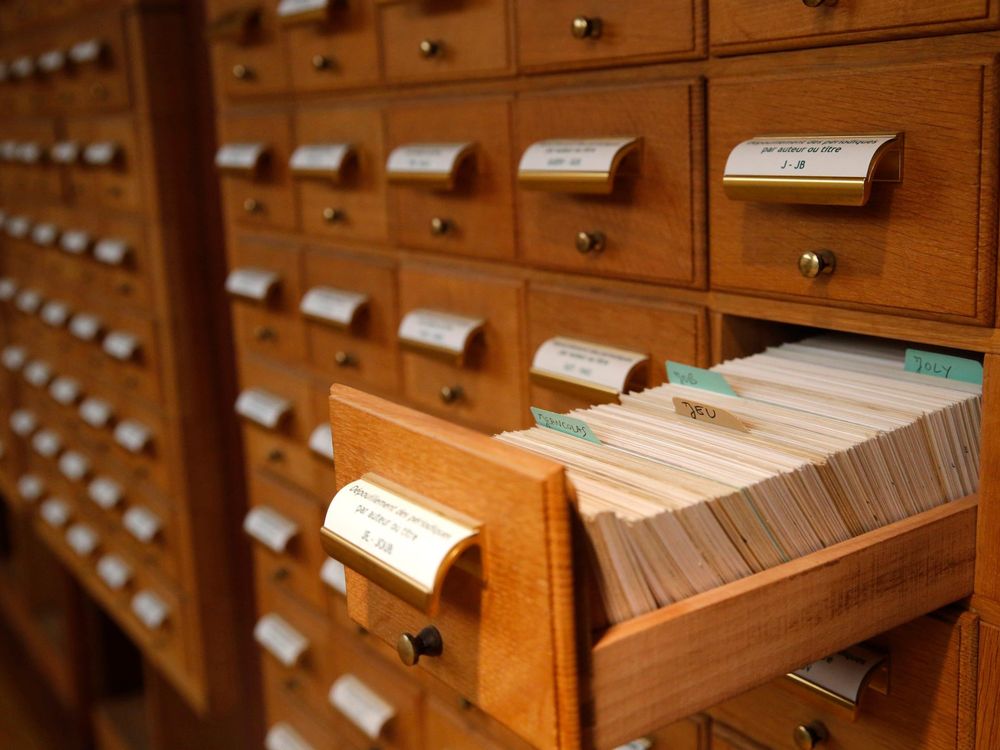 Lobe, Cerebellum, Cerebrum, Hippocampus, and Hypothalamus, oh my!
Aaron Burr, sir  to Zyxin protein
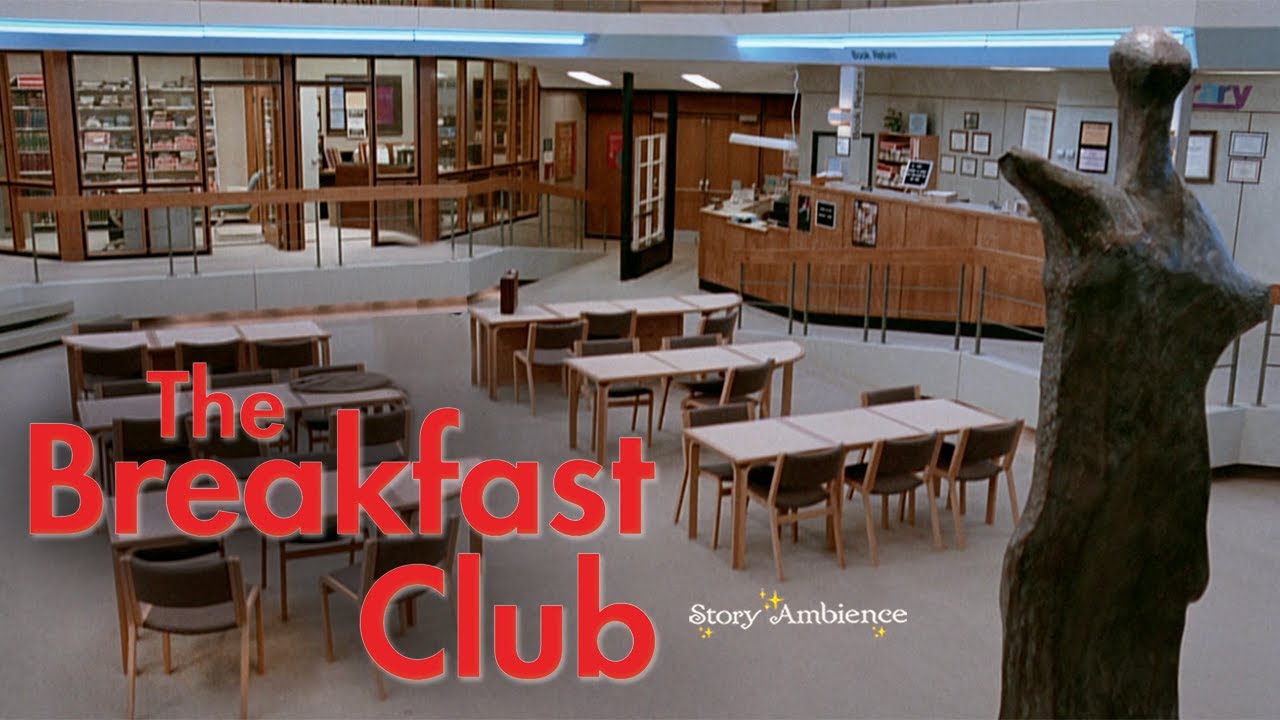 Helping caregivers check in so they can (and will) check out support

From a diner in Parsons, KS to the urban core of Kansas City, MO: if you feed them, they will come

Established Saturday, July 13, 2002 and is still ongoing!
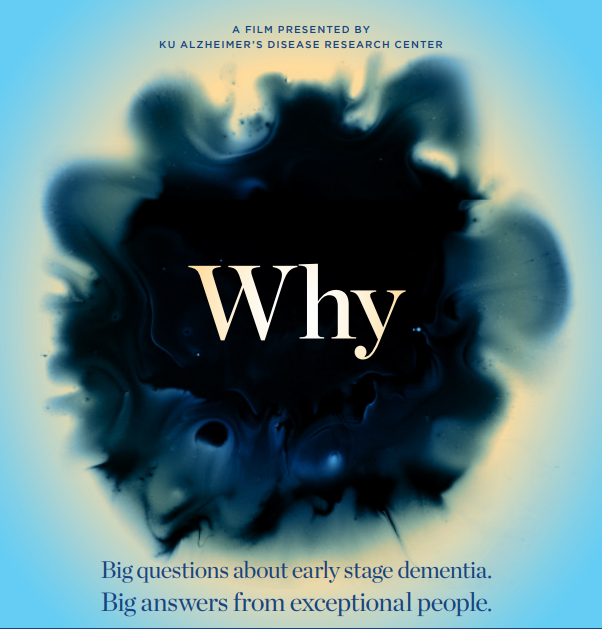 Dewey Dare? How and WhyWe’re Rolling the Red Carpet across Kansas
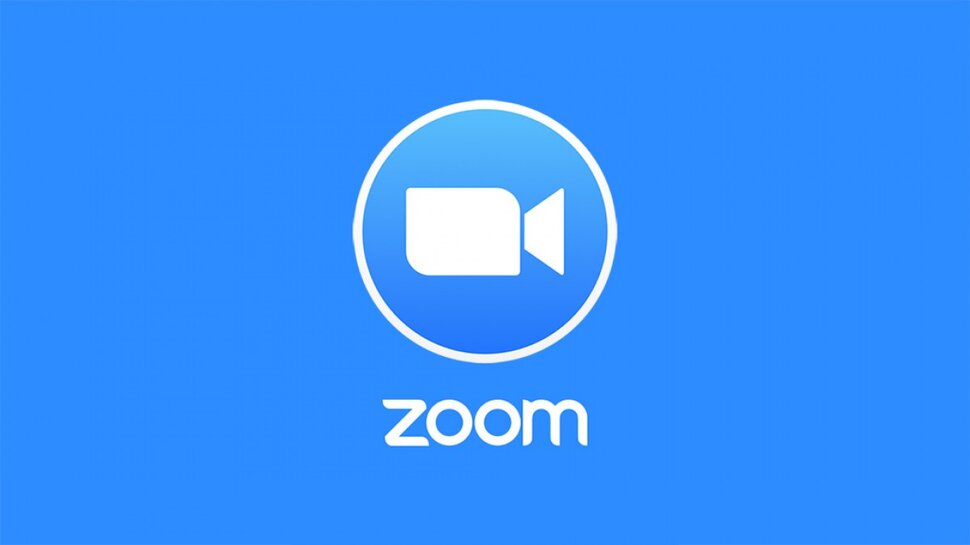 A Boom in Zoom Rooms: Taking Technology to Town

KU ADRC is one of 35 such institutes in the U.S.
Kansas: (Woodson County population is 25% age 65+; Maine is the state with the most older adults per capita: 22.5%)

Geriatric healthcare desert and an oasis

KC metro/Wichita/Topeka +    the rest of the state? 

Family Series
Cognitive Care Network 
Why (Hoisington, KS)
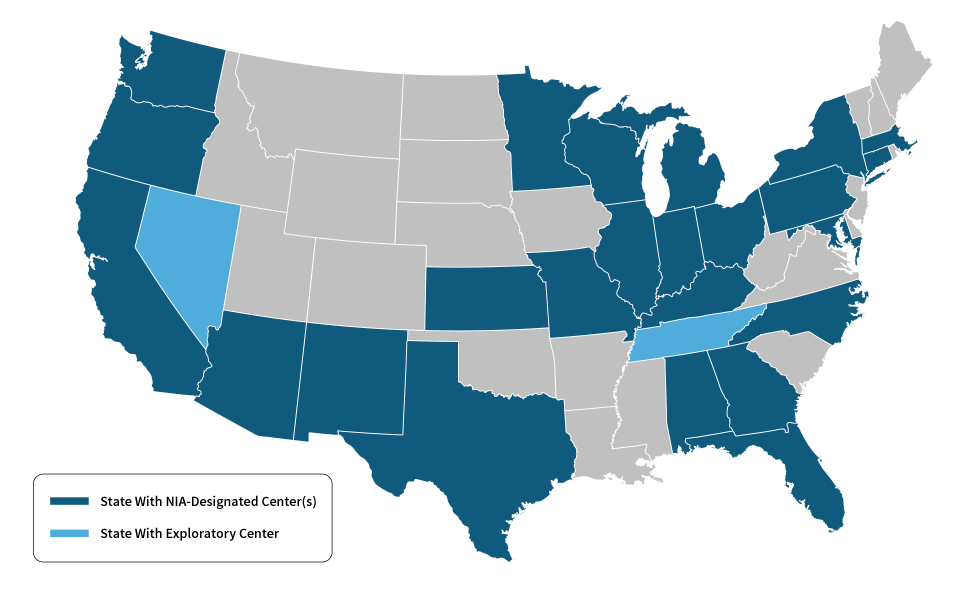 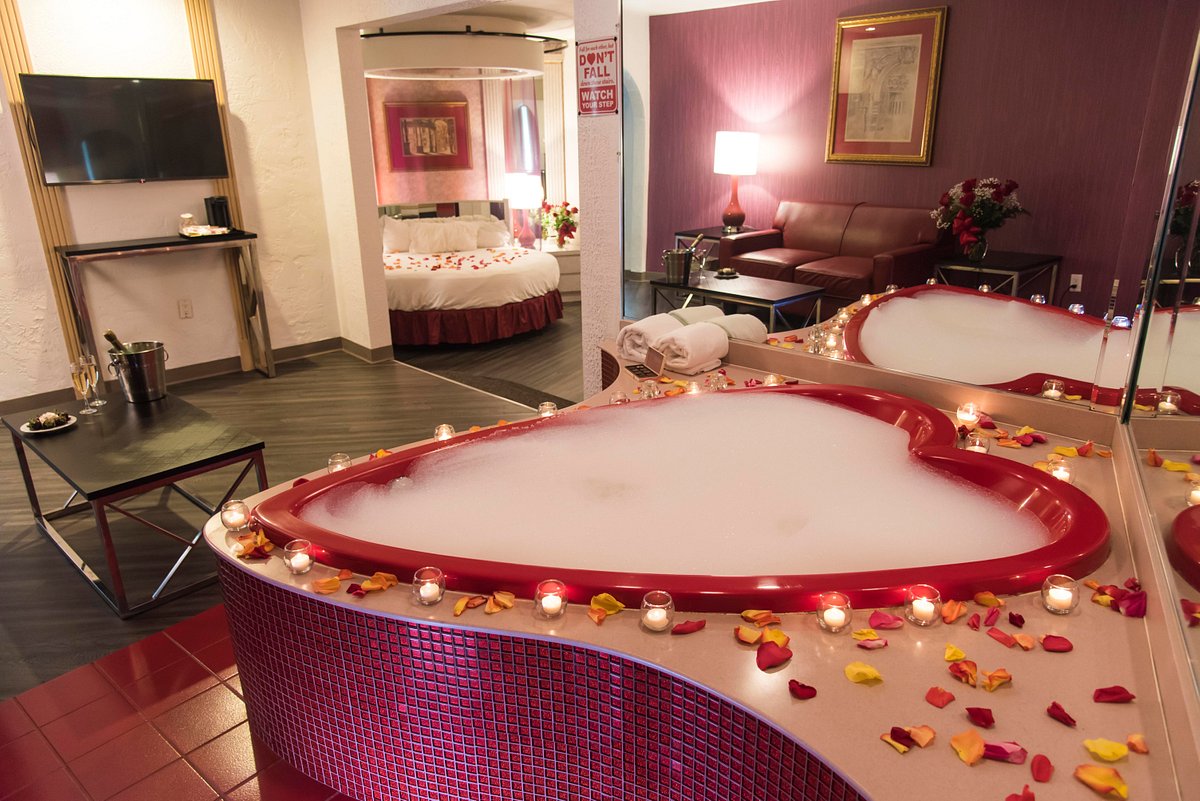 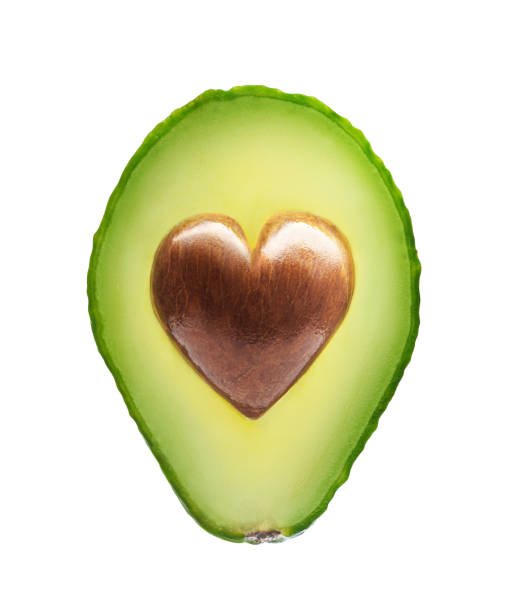 There’s an App(endix) for that!
MyAlliance for Brain Health (joinmyalliance.com)

Why film – kuadrc.org/WHY

Dementia CareAssist App

Research Participation: Avocados and hot tubs and red wine!
Speaking of Smell: the AROMA study
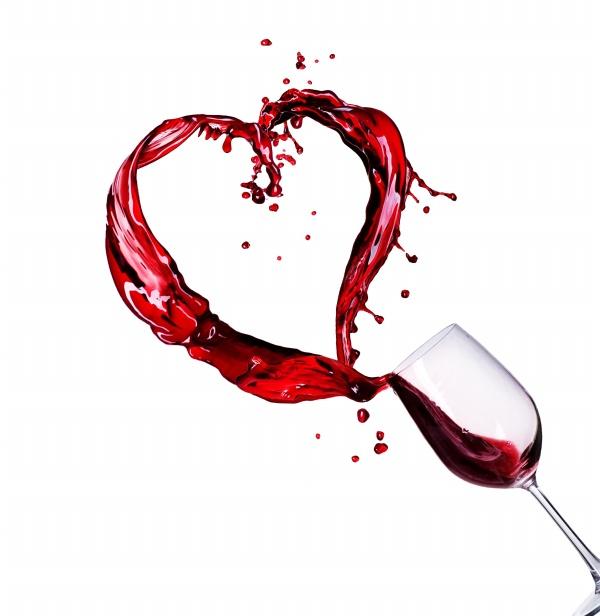 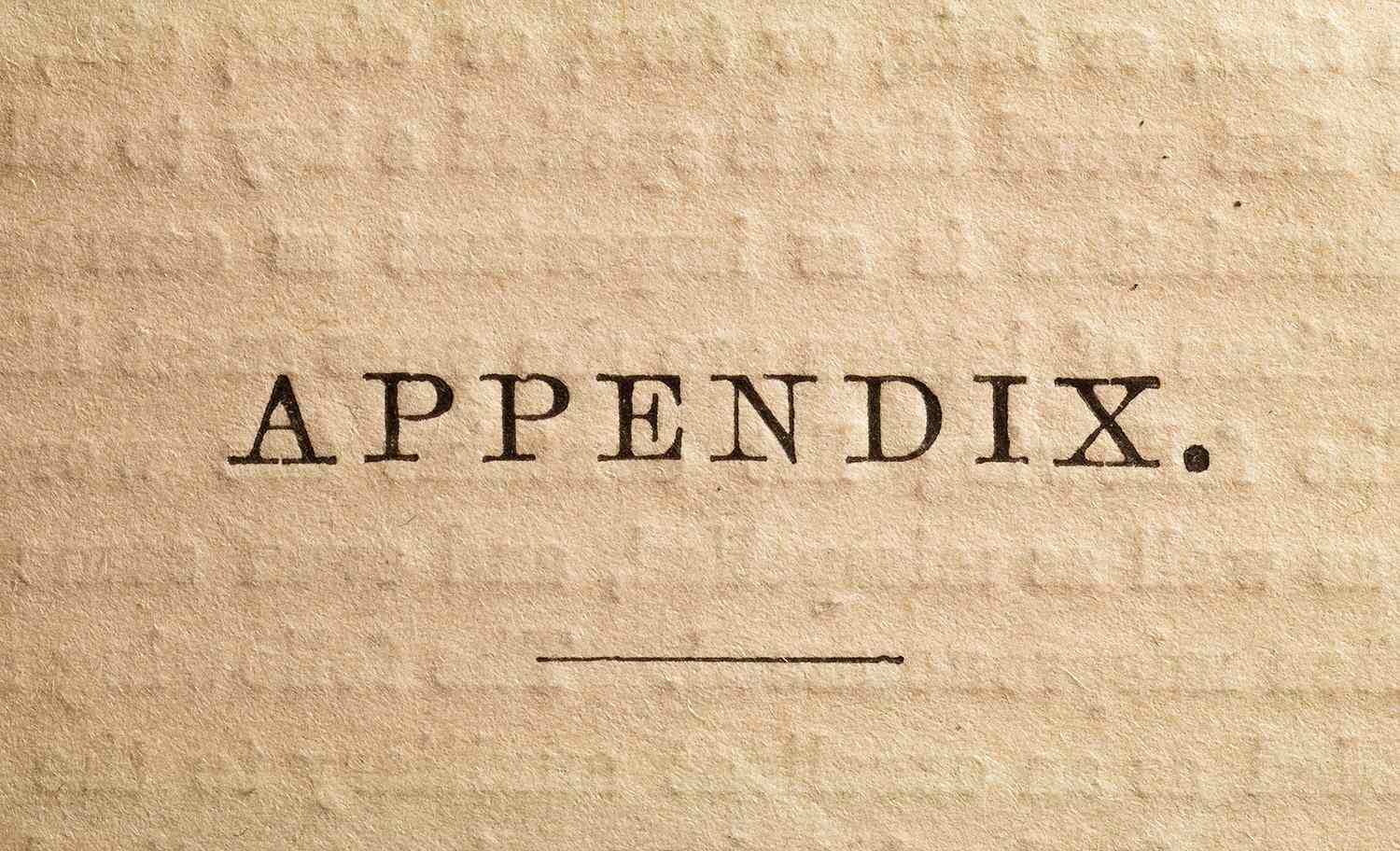 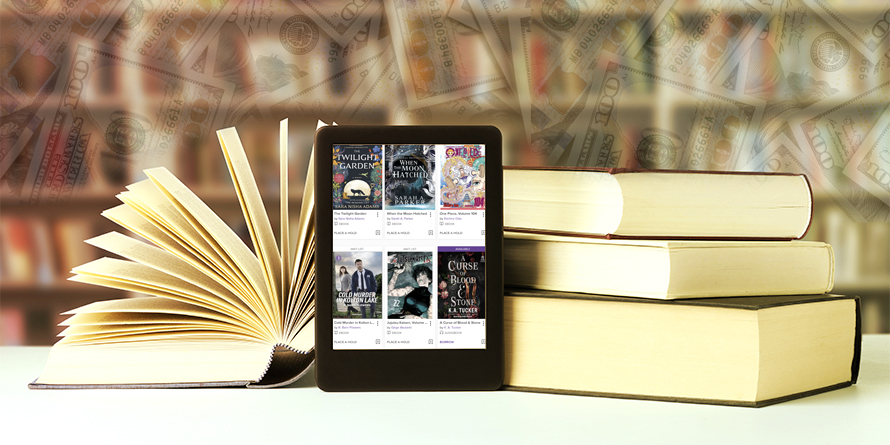 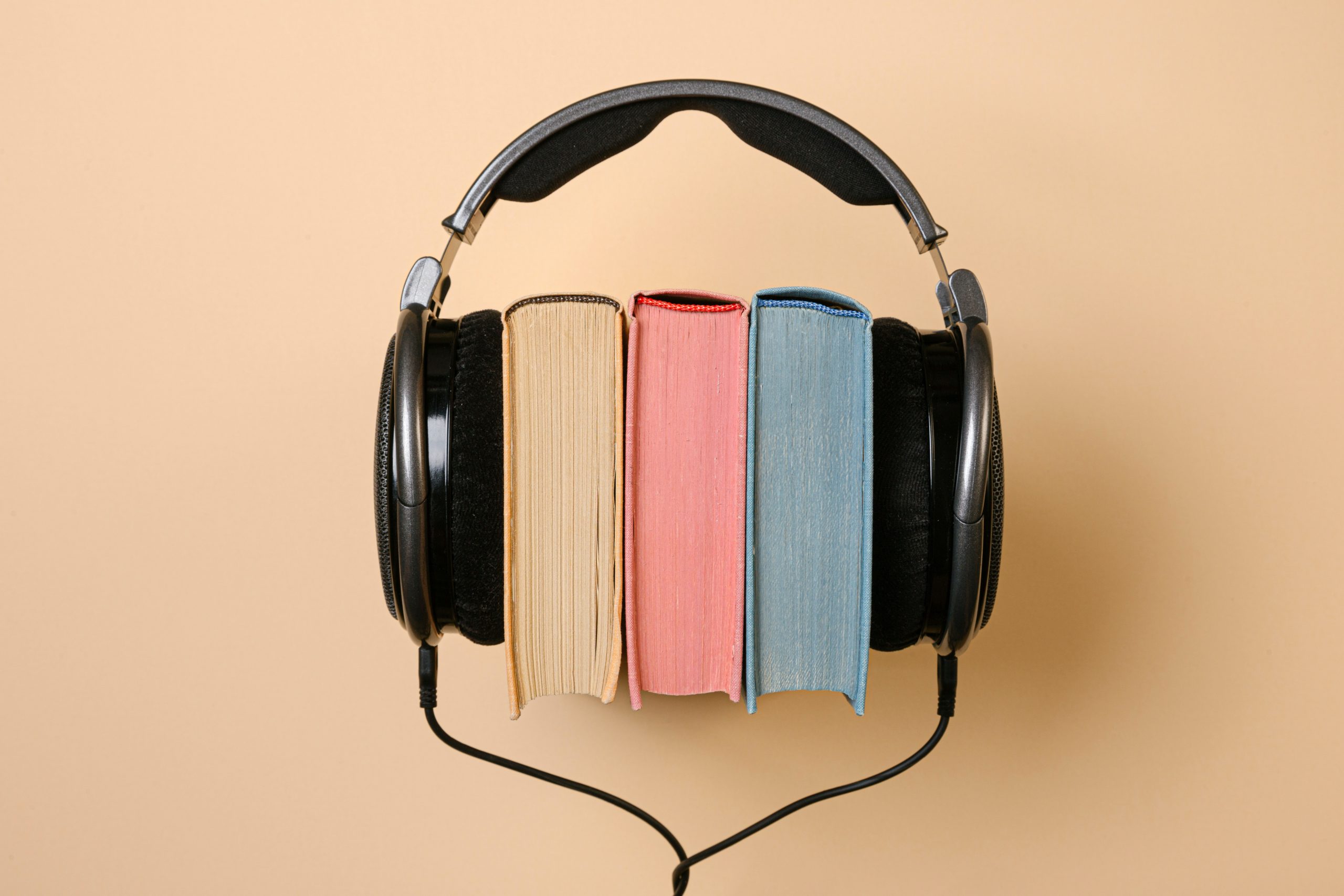 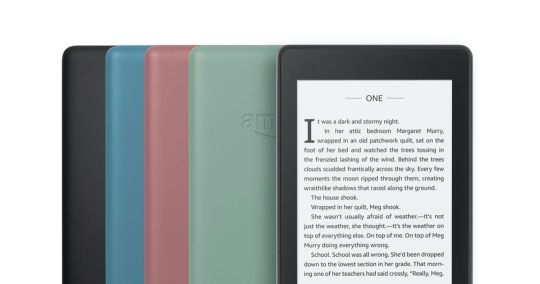 No holds, no overdue fees, unlimited renewals: 
Thank you for the work you do as
libraries transforming minds!
The only thing you absolutely have to know is the location of the library. – Albert Einstein
I have always imagined that Paradise will be a kind of library. 
–Jorge Luis Borges
Fin.